Non-Cognitive Predictors of Student Success:A Predictive Validity Comparison Between Domestic and International Students
Non-Cognitive Predictors of Student Success:A Predictive Validity Comparison Between Domestic and International Students
Mete aquí el logo de tu organización
Añade aquí el título completo de tu poster: incluye aquí el subtítulo si lo tiene
Autor/es: autor 1, autor 2, autor 3…
FILIACIÓN

Borra esto y añade…
Gráficos extra
Tablas extra
Cifras extra
Aspectos que te preocupa dejar fuera

¡Haz lo que quieras! Esta sección está destinada a todos los datos que crees que son importantes y no querrías olvidar…
El hallazgo principal va aquí, de forma clara y directa. Resalta las palabras importantes/clave. (¡Atrévete a añadir un gráfico explicativo debajo!)
INTRODUCCIÓN
Explica aqu,í de la manera más directa y llamativa posible, por qué tu studio es importante (siéntete libre de añadir gráficos).


MÉTODO
Cómo llegaste hasta aquí.
Recogida [qué] de  [población] datos
Cómo lo has comprobado



RESULTADOS
Gráfico/table con los resultados esenciales
Todos los otros resultados










DISCUSIÓN
¿Qué puedo conlculuir a partir de mis datos y qué implicaciones tiene? ¿Limitaciones? ¿Alcance? Si es una discusión teórica, ¿qué implicaciones o posibilidades ofrece la discusión?
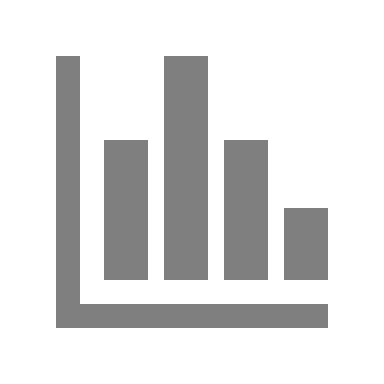 Este es un modelo tomado de la APA. Usa lo que te sirva y borra el resto. 

Algunas sugerencias:
Asegúrate de que el tamañao de fuente es, al menos, 28+ 
Resume tu resumen. Piensa en él como un “miniabstract” e incluye solo los aspectos y datos clave.
Cuanto más contenido incluyas aquí, mayor va a ser la carga cognitive que añadas y menor la atención que van a prestar. 
Menos contenido= más lectores.
Ahora, borra este contenido. 
direccionarticulo.net  email@cuenta.x   @sitienesmediosañade
[Speaker Notes: Notes:
In Powerpoint, click View > Guides
Keep text within gutter guides.
Author list: Don’t split names onto two lines (e.g., “Jimmy [break] Smith”). If that happens, use a new line, unless you need the space. Bold the first names of anybody who’s presenting in person.
Intro/methods/result: Do not drop below font size 28, but if you have extra space, jack up the font size until the space is full.
Do not use color in the sidebars except in graphs/figures. It’ll pull attention from the center and slow interpretation for passersby.]